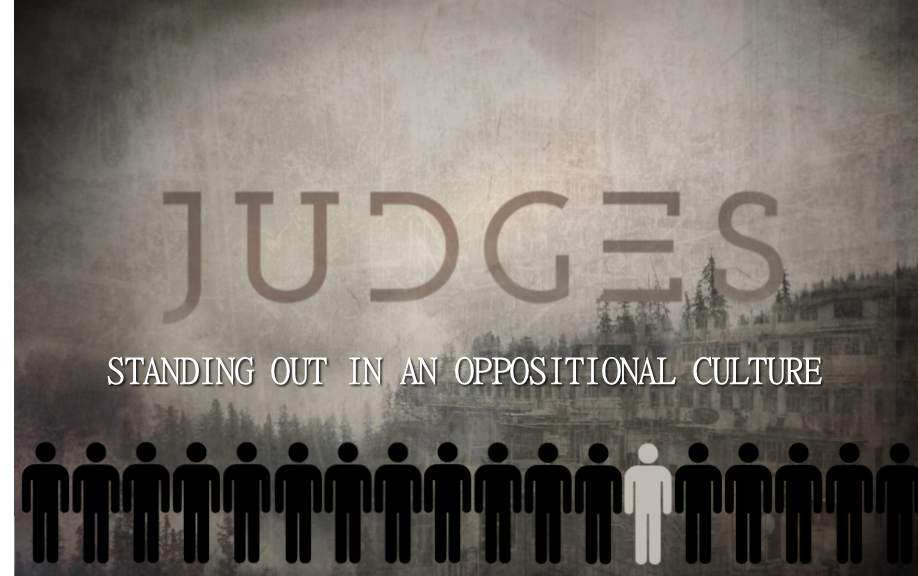 “You are the salt of the earth. But if the salt loses its saltiness, how can it be made salty again? It is no longer good for anything, except to be thrown out and trampled underfoot. You are the light of the world. A town built on a hill cannot be hidden. Neither do people light a lamp and put it under a bowl. Instead they put it on its stand, and it gives light to everyone in the house. In the same way, let your light shine before others, that they may see your good deeds and glorify your Father in heaven.” (Matthew 5:13-16)
Ways to Engage Culture
Condemning culture is when we feel the need to scream “stop” at some element of culture; as a posture, it results in shrill sounding alarmism. 
Critiquing culture involves the targeted evaluation of aspects of culture, sparking conversation about ideas and ideals or raising well-considered questions; as a posture, it can appear critical and nit-picky.
Copying culture involves copying aspects of culture; as a posture, it can result in passivity, waiting for the next cultural aspect to copy, and out-datedness. 
Consuming culture involves the indiscriminate absorption of any and all cultural aspects; as a posture it results in allowing culture to set the tone, assuming that whatever emerges next is culture is both right and best.
What postures ought we consider as followers of Jesus?
We are to be:
culture creators 
cultivators of culture
“Be fruitful and multiply.” (Genesis 1: 28)“I will establish your borders from the Red Sea to the Mediterranean Sea, and from the desert to the Euphrates River. I will give into your hands the people who live in the land, and you will drive them out before you. Do not make a covenant with them or with their gods. Do not let them live in your land or they will cause you to sin against me, because the worship of their gods will certainly be a snare to you.” (Exodus 23:32-33)
“This is what the Lord Almighty, the God of Israel, says to all those I carried into exile from Jerusalem to Babylon: “Build houses and settle down; plant gardens and eat what they produce. Marry and have sons and daughters; find wives for your sons and give your daughters in marriage, so that they too may have sons and daughters. Increase in number there; do not decrease. Also, seek the peace and prosperity of the city to which I have carried you into exile. Pray to the Lord for it, because if it prospers, you too will prosper.” 			  (Jeremiah 29:4-7)
The book of Judges introduces us to men and women who would serve three general functions in Israelite culture: they would call Israel to repentance when necessary, they would dispense justice for Israel and they would act as deliverers for Israel in times of crisis. In essence, these warrior-deliverers served to instruct and guide the people of Israel in how to both create and cultivate God pleasing culture.
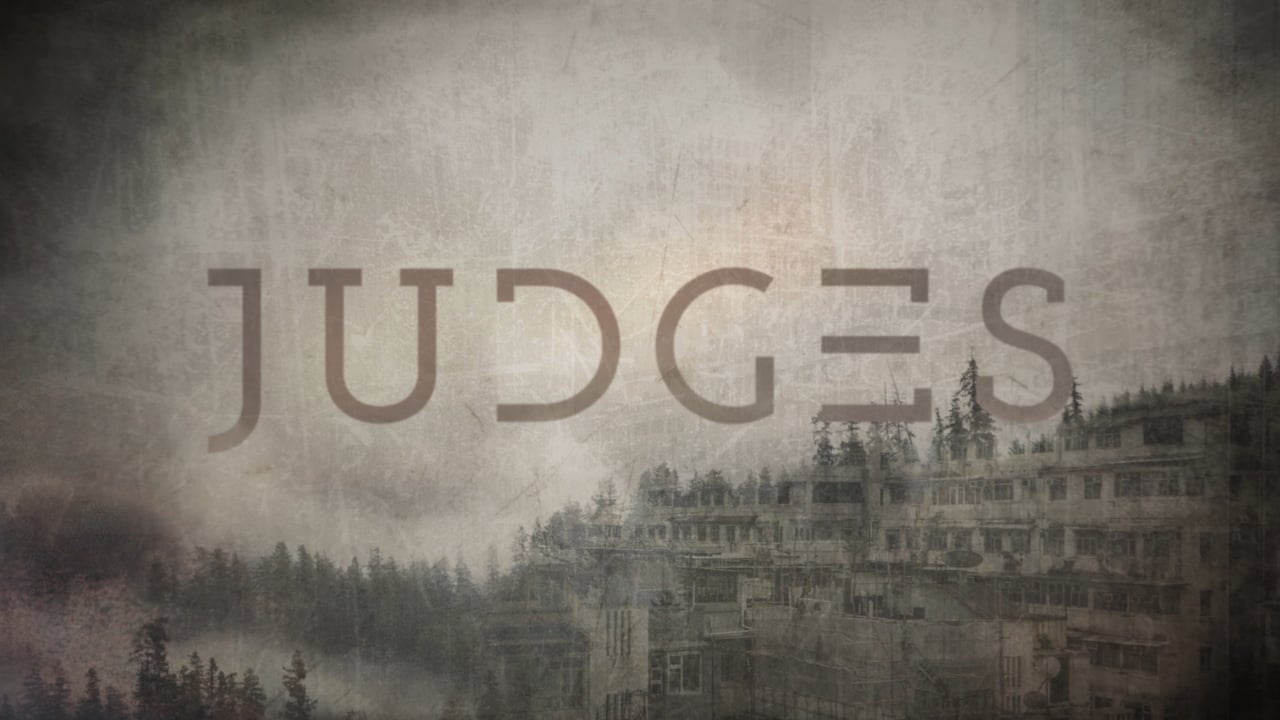 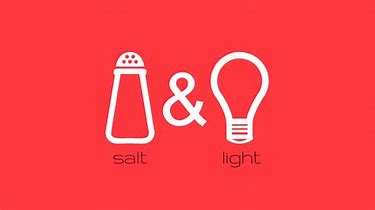 Is our culture – the culture of the community of those calling Hillside home - a light to the greater culture around us? 
Are we like salt in the cultural soup around us? 
Do we stand out?